Go
Opción múltiple
Verdadero y falso
1
3
2
3
1
2
1.- ¿A los cuantos años eres legal en México?
B) 37
C) 28
A) 18
2.- ¿Cuantos años tiene un siglo?
A) 100 AÑOS
C) 1000 AÑOS
B) 1 AÑO
3.- ¿Cuántos días tiene una semana?
A) 10 días
B) 7 días
C) 12 días
1.- ¿Un año son 333 días?
A) Verdadero
B) Falso
2.- ¿Febrero es el mes más corto del año?
B) Falso
A) Verdadero
3.- ¿Argentina gano el mundial del 2022?
A) Verdadero
B) Falso
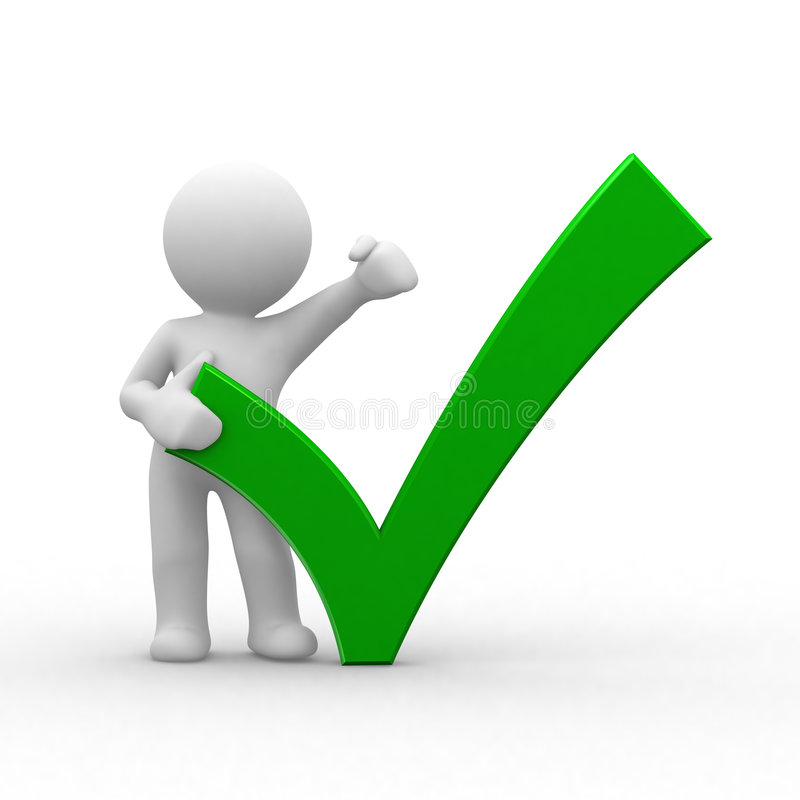 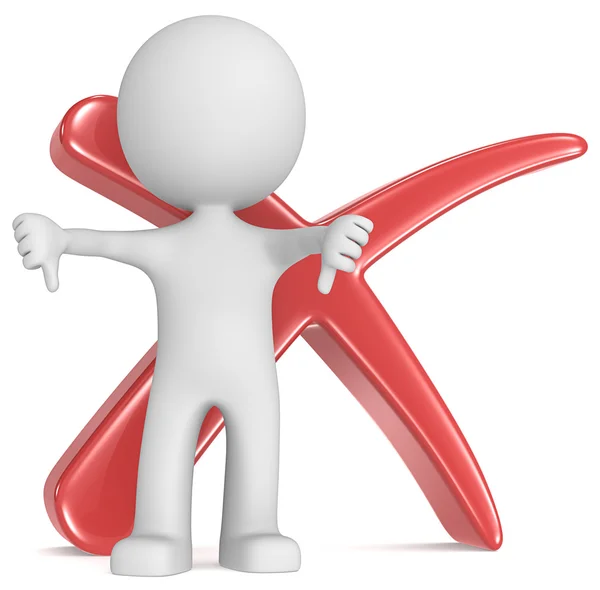